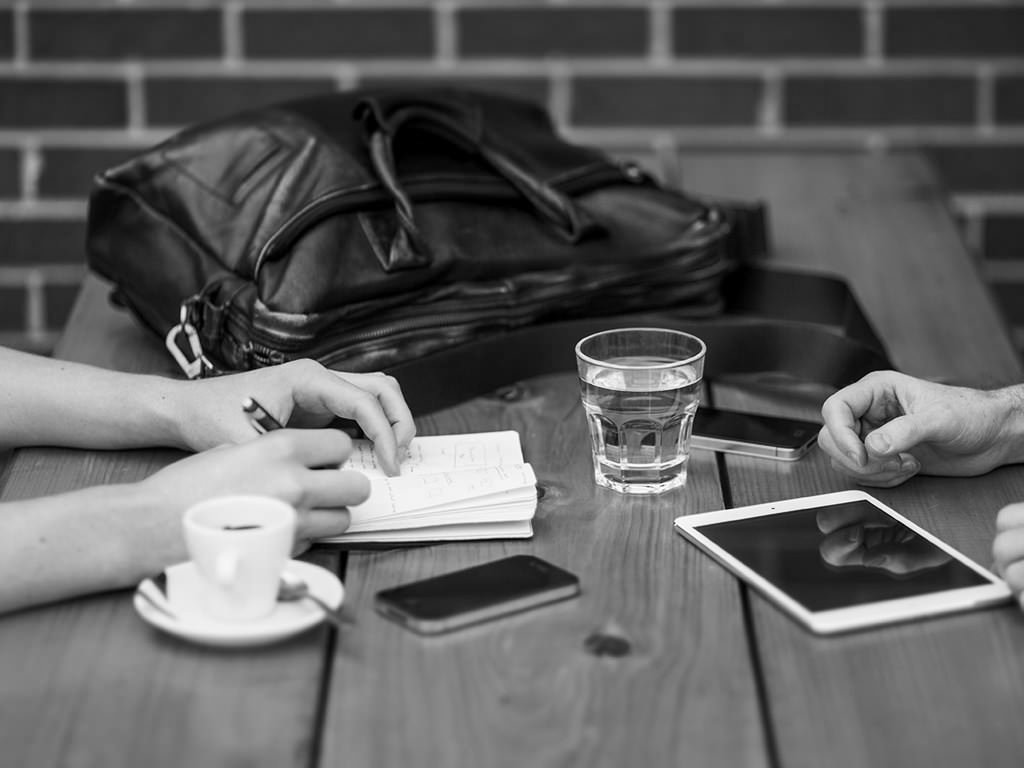 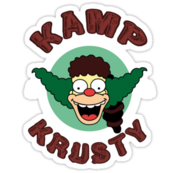 You’re all crazy
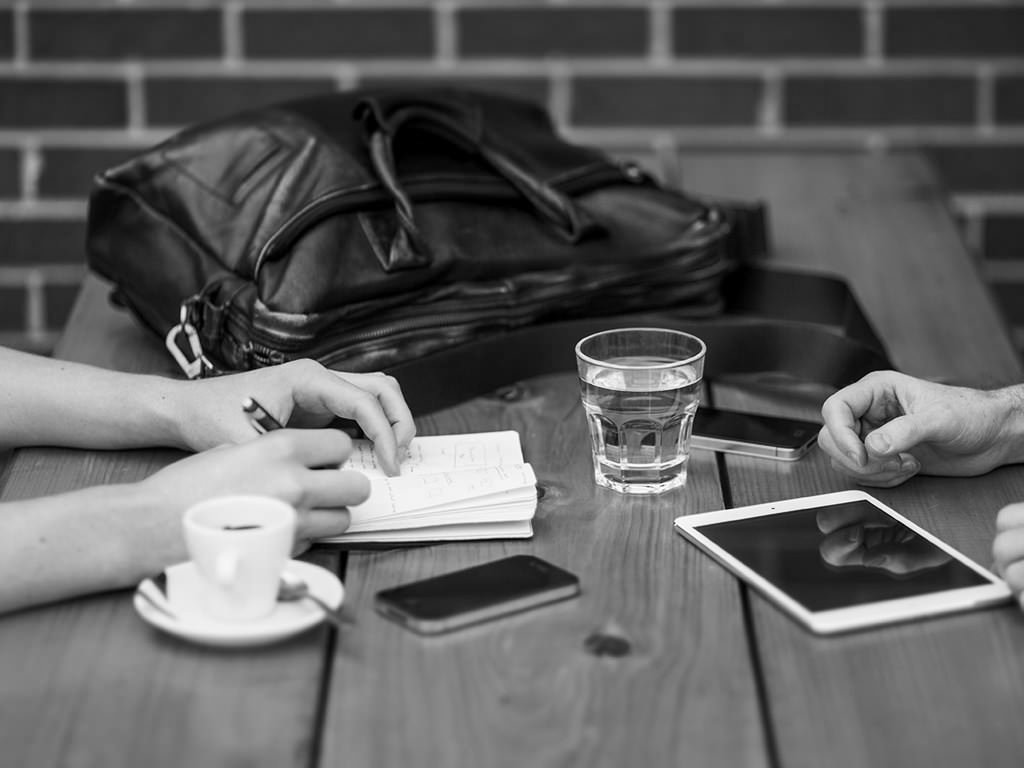 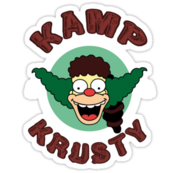 Disclaimer:
I am too
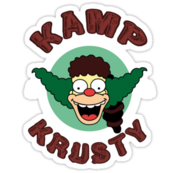 ‹#›
Daniel Baena

You can find me at:
 @dani_baena
d.baena.hermosa@gmail.com
Hello crazy people!
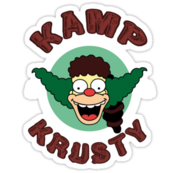 ‹#›
According to World Health Organization (WHO)
Mental illness will become the main cause of disability by 2030
Depression is the most common

At its worst, depression can lead to suicide

More women are affected by depression than men
[Speaker Notes: Las enfermedades mentales serán la principal causa de discapacidad para 2030, por delante del VIH y de las enfermedades cardiovasculares]
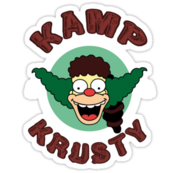 ‹#›
In Spain
More than 1 million adults with serious mental diseases

9% of adult population suffer any kind of mental disorder

15% of adult population will suffer from mental illness in their lives
[Speaker Notes: Más de un millón de enfermedades mentales graves, que es entre el 2.5% y el 3.5% de la población adulta]
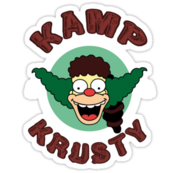 ‹#›
Not very helpful factors
Ignorance
Not knowing about your emotions or others emotions can lead to misconceptions about mental illnesses
Social stigma
Due mostly to the fact that we want to fit in society we tend to think that everything that’s not “normal” it’s abnormal
System
This is not another “blame the system™” argument
We live in a society that values individuals over collectives, and rewards fierce competition over collaboration and care
[Speaker Notes: La ignorancia también se puede manifestar en el hecho de creer que ese tipo de cosas tendríamos que tenerlas ya aprendidas de casa. Se genera una suerte de efecto Dunning Kruger, y tendemos a creer que podemos con todo
El estigma social es un arma de doble filo, ya que mucha gente entiende una enfermedad mental como un signo de debilidad cuando es una realidad con la que muchos han tenido que lidiar en un momento u otro de su vida
El sistema premia el egoísmo y la competición, lo cual puesto que no todo el mundo puede competir al mismo nivel, crea estados de ansiedad al no poder “estar a la altura” Mencionar los estudiantes chinos, guiño a James]
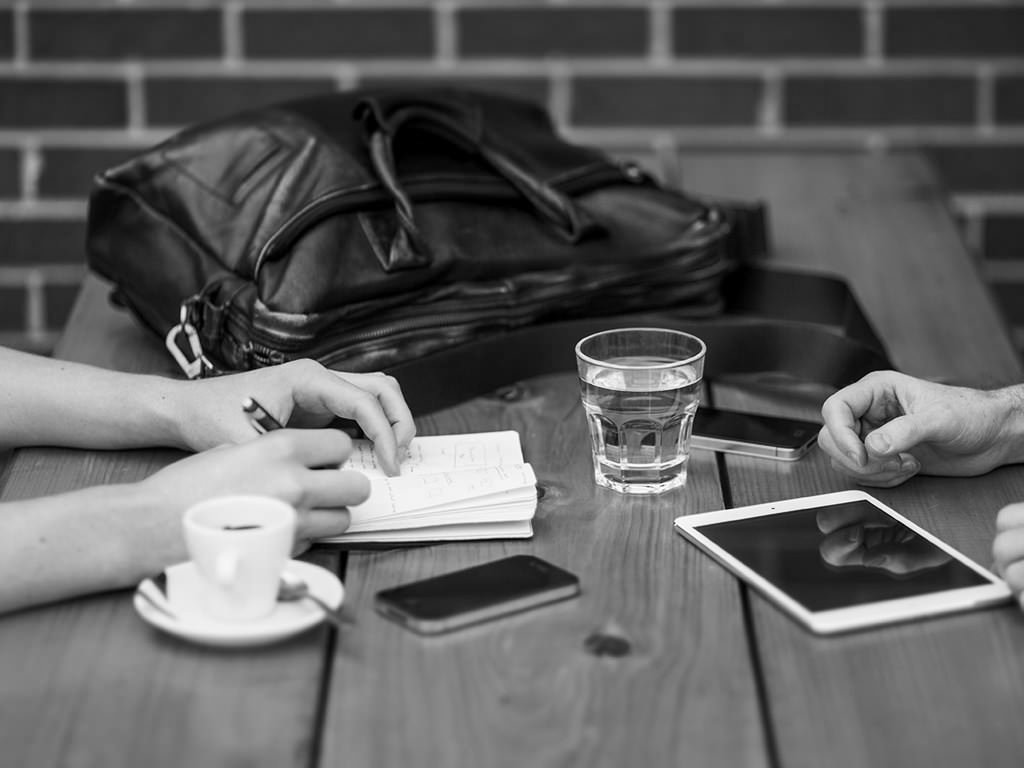 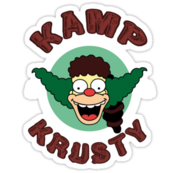 ‹#›
What can be done about it
[Speaker Notes: En un artículo de la Confederación de Salud Mental de España se proponen 12 acciones concretas orientadas a Mejores políticas de empleo
Plan de prevención del suicidio]
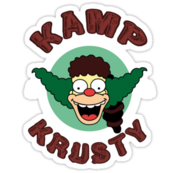 ‹#›
Prevention
Improve awareness of our emotions. Realize they’re there for natural reasons, even the negative emotions

Cognitive behavioral therapy -> Deals with how we think about ourselves and our problems

Psychology in Primary Medical Attention centers (PsiCAP)
[Speaker Notes: Terapia cognitiva conductual]
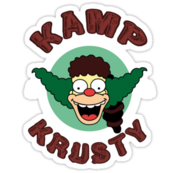 ‹#›
Early recognition
Diet
Balanced diet
No alcohol abuse
Use the eating time as rest
Rest
Sleep enough
Take holidays and weekends as leisure & rest time
Foment social relationships
Leave work at office
Physical exercise
Moderate sport leads to reduce stress levels
Walk at least 30 min/day
In nature activities to disconnect
Organization
Make schedules
Don’t be late
Learn to prioritize when we can’t make everything
Problem solving & Decision making
Don’t let problems pass, face them
Take logical decisions
Don’t over analyze problems or solutions
Problems & situations interpretation
Being nervous is as natural as it’s anxiety, fear, happiness or anger
Act naturally, don’t avoid problems
Other people feel anxious too
[Speaker Notes: Dieta:Conviene comer de forma equilibrada, evitando las comidas hipercalóricas y prefabricadas que sobrecargan a nuestro organismo innecesariamente con pesadas digestiones u otras consecuencias negativas a corto, medio o largo plazo (obesidad, colesterol, diabetes, etc.)
Usar el tiempo de comer como momento de descanso y ruptura con nuestras actividades profesionales
Es bueno aprovechar la comida para hacer vida social y familiar
No abusar del alcohol en las comidas

Descanso:
Dormir lo suficiente, en torno a ocho horas
Tomar vacaciones y fines de semana como tiempo de ocio y descanso
Fomentar las relaciones sociales como alternativa al trabajo
Dejar el trabajo en la oficina (tanto los papeles, como las preocupaciones)

Ejercicio físico:La práctica moderada de algún deporte o ejercicio físico ayuda a relajarnos, favorece la segregación de endorfinas que reducen el estrés y aumentan la sensación general de bienestar
Caminar a paso ligero todos los días al menos treinta minutos
Utilizar las actividades de ejercicio físico para airearnos (naturaleza), desactivar nuestras preocupaciones y airear nuestros pensamientos charlando relajadamente con familiares o amigos

Organización:
La organización del tiempo y de nuestras actividades, estableciendo horarios, es fundamental para poder cumplir con las obligaciones y luego descansar, no estar preocupados, no sufrir continuos sobresaltos, olvidos importantes, etc.
No llegar tarde a las citas, contando con los pequeños retrasos habituales para estar a tiempo
Saber seleccionar y priorizar las actividades realmente importantes cuando no podemos hacer todo


Solución de problemas y toma de decisiones:
No dejar pasar los problemas: afrontarlos de una manera más activa o más pasiva, pero decidiendo qué es lo mejor en cada caso
Tomar decisiones siguiendo un proceso lógico: planteamiento del problema, análisis de alternativas (pros y contras), elección de la menos mala. No volver atrás
No analizar continuamente el problema o las alternativas: esto produce ansiedad

Interpretación de situaciones y problemas:
El estrés que nos produce un problema o situación depende de las consecuencias que
prevemos (valoración), pero a veces exageramos las consecuencias negativas
(magnificamos la probabilidad de que ocurra algo malo, hacemos un análisis
catastrofista de las consecuencias, realizamos una interpretación negativa de una
situación ambigua, llevamos a cabo anticipaciones negativas y empezamos a sufrir un
problema que no existe, etc.)
Si estamos nerviosos: entender que es natural, la ansiedad es tan natural como el
miedo, la alegría o el enfado, y no preocuparnos aún más porque estamos activados o
nerviosos
Actuar con naturalidad, no evitar los problemas, no estar preocupados por lo que los
otros puedan pensar de nosotros o de nuestro problema
Es bueno saber que los demás no perciben nuestros síntomas de ansiedad con la
misma intensidad que nosotros los estamos experimentando
Es bueno pensar que los demás también tienen ansiedad y que cuando nosotros
notamos su ansiedad no les condenamos (¿por qué tenemos que ser más severos con
nosotros mismos que con otros?)]
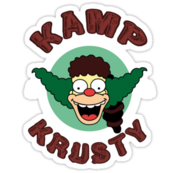 ‹#›
Early recognition
Attributions & Self-esteem
Acknowledge the good things we do
If we did wrong, don’t ignore it. Assume it. No blame
It’s good to love ourselves and treat us good (No narcissism)
Relations with others
Strengthen good attitudes from others
Correct negative behaviours in our environment
Don’t bring back continuously problems from the past
Specific training for anxiety & stress
Mindfulness
Expose to fearful situations (little by little)
Learn to say no
Practice our best social skills to solve conflicts
[Speaker Notes: Ejemplos

Atribuciones y autoestima:
Si hemos hecho bien una cosa, reconocer nuestra propia autoría y felicitarnos por ello
(no ha sido la suerte, sino nuestro esfuerzo y nuestra capacidad)
Si hemos hecho mal una cosa, no echar balones fuera, reconocer que hemos actuado
mal en esta ocasión, analizar nuestros errores y corregirlos, sin culpas, sin
pensamientos negativos sobre uno mismo ("esta vez lo he hecho mal, debo corregirlo")
Es bueno querernos y tratarnos bien

Relaciones con los demás (pareja, amigos, compañeros, familia, etc.):
Reforzar las conductas positivas de las personas de nuestro entorno, con aprobación,
halagos, sonrisas, pequeños detalles, etc.
Corregir las conductas negativas de las personas de nuestro entorno, dándoles la
información a tiempo y nuestra desaprobación, pero sin broncas, sin culpas, ni otros
castigos
No sacar continuamente los problemas del pasado, las culpas de los demás (ya los
perdonamos)

Entrenamiento específico en técnicas de control de ansiedad y estrés:
Practicar la relajación con cierta asiduidad en los momentos en los que nos
encontramos peor, dedicándonos algún tiempo a nosotros mismos
Leer algún libro bueno de autoayuda para aprender a pensar bien, eliminando algunos
pensamientos erróneos, ideas irracionales, etc., que nos estresan.
Recomendaciones:
- Venza sus temores. R Peurifoy. Barcelona:Ed. Robin Book
- La Ansiedad. Claves para vencerla. Cano Vindel. Ed. Arguval
- El estrés. Cano Vindel, Dongil y Wood. Ed. Océano
- La ciencia de la felicidad. Sonja Lyubomisky. Ed. Urano
Exponerse poco a poco a las situaciones que tememos o nos dan pánico
Aprender a decir no, cuando nos cuesta mucho, pero sabemos que es mejor decir
no
Practicar nuestras mejores habilidades sociales para resolver conflictos.]
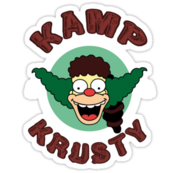 ‹#›
Cognitive Distortions
Jumping to conclusions
Jump to conclusion when there’s no evidence or the evidence is against the conclusion
Filtering
Focus on negative details and ignore the positive ones
Overgeneralization
Elaborate a general conclusion based on a single incident or a single piece of evidence
[Speaker Notes: Ejemplos

Salto a las conclusiones:
El jefe no me ha saludado en la cafetería, luego seguro que me va a despedir

Filtraje:
El jefe me ha dicho que el informe que yo he hecho esta muy bien y que le ha encantado, pero que he de corregir el tamaño de la letra, luego seguro que no le ha gustado nada el informe

Sobregeneralización: 
Mi mujer me ha dejado. Nadie me quiere. 
Un amigo me defrauda. No se puede confiar en nadie.
Cometo un pequeño error. Todo me sale siempre mal.]
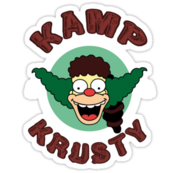 ‹#›
Cognitive Distortions
Magnification
Evaluate events giving them too much weight

There’s a subtype:
Catastrophizing
Imagine the worst case scenario
Polarized thinking (Black & White thinking)
Thinking that things are either “black-or-white” — all or nothing. With no greyscale
Minimization
Evaluate events giving them too little weight
[Speaker Notes: Ejemplos

Todo o Nada:
O estás conmigo o estás contra mí
Si mi mujer no quiere estar conmigo todo el tiempo, es que no me quiere en absoluto
O este conflicto laboral se soluciona del todo y para siempre, o mejor que deje este trabajo

Magnificación:
Mi hijo me contesta mal un día y pienso: “soy un padre
horrible: no he sabido educarle.”

Catastrofización:
“Como he sido un mal padre, y no he sabido educar a mi hijo,
seguro que mi hijo se mete en las drogas y fallece joven por mi
culpa”.

Minimización:
Se acaba de morir mi madre, pero en fin, así es la vida]
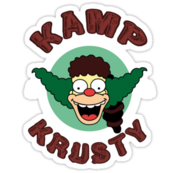 ‹#›
Cognitive Distortions
Shoulds
Focus on what one should be, instead of seeing things as they are
i.e. Apply rigid moral rules no matter the context
Anticipation
Unjustified waiting for disasters or catastrophesIt usually starts with “What if…?”
[Speaker Notes: Ejemplos

Debeísmo:
Yo debería superar esto ya.
Mi hijo debería entenderme.
El sistema judicial debería resolver esto.

Anticipación:
¿Y si este dolor significa que no voy a poder andar?]
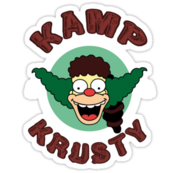 ‹#›
The philosopher Diogenes was eating bread and lentils for supper. He was seen by the philosopher Aristippus, who lived comfortably by flattering the king.
Said Aristippus, 'If you would learn to be subservient to the king you would not have to live on lentils.'
Said Diogenes, 'Learn to live on lentils and you will not have to be subservient to the king".”
[Speaker Notes: Estaba un filósofo llama Diógenes comiendo lentejas cuando le vio otro filósofo llamado Aristipo, que vivía confortablemente a base de adular al Rey.

Y le dijo Aristipo:
Si aprendieras a ser sumiso al rey, no tendrías que comer esa basura de lentejas
A lo que Diógenes replicó:
Si tú hubieras aprendido a comer lentejas, no tendrías que adular al rey]
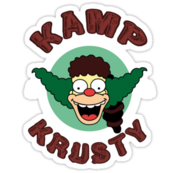 ‹#›
Conclusions
We are not affected by the facts themselves, but by how we interpret them

The same reality can be experienced in different ways by different people

When something is affecting you deeply, you must remember that you always can choose to see it another way
[Speaker Notes: Terapia cognitiva conductual]
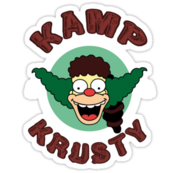 ‹#›
THANKS!
ANY QUESTIONS?
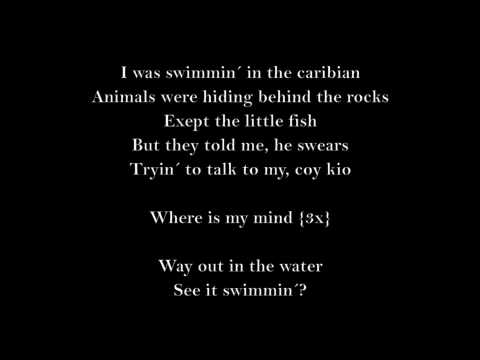 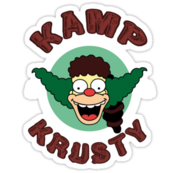 ‹#›
External links & resources
https://consaludmental.org/general/problemas-salud-mental-principal-discapacidad-mundo-2030-41510/

https://www.who.int/news-room/fact-sheets/detail/depression

https://consaludmental.org/general/salud-mental-espana-futuro-gobierno-prioridad-agenda-politica-45890/

https://psychcentral.com/lib/15-common-cognitive-distortions/

Torcuato Luca de Tena - Los renglones torcidos de Dios
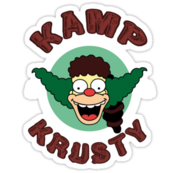 ‹#›
Credits
Special thanks to all the people who made and released these awesome resources for free:

Presentation Rosalind template by SlidesCarnival
Photographs by Unsplash